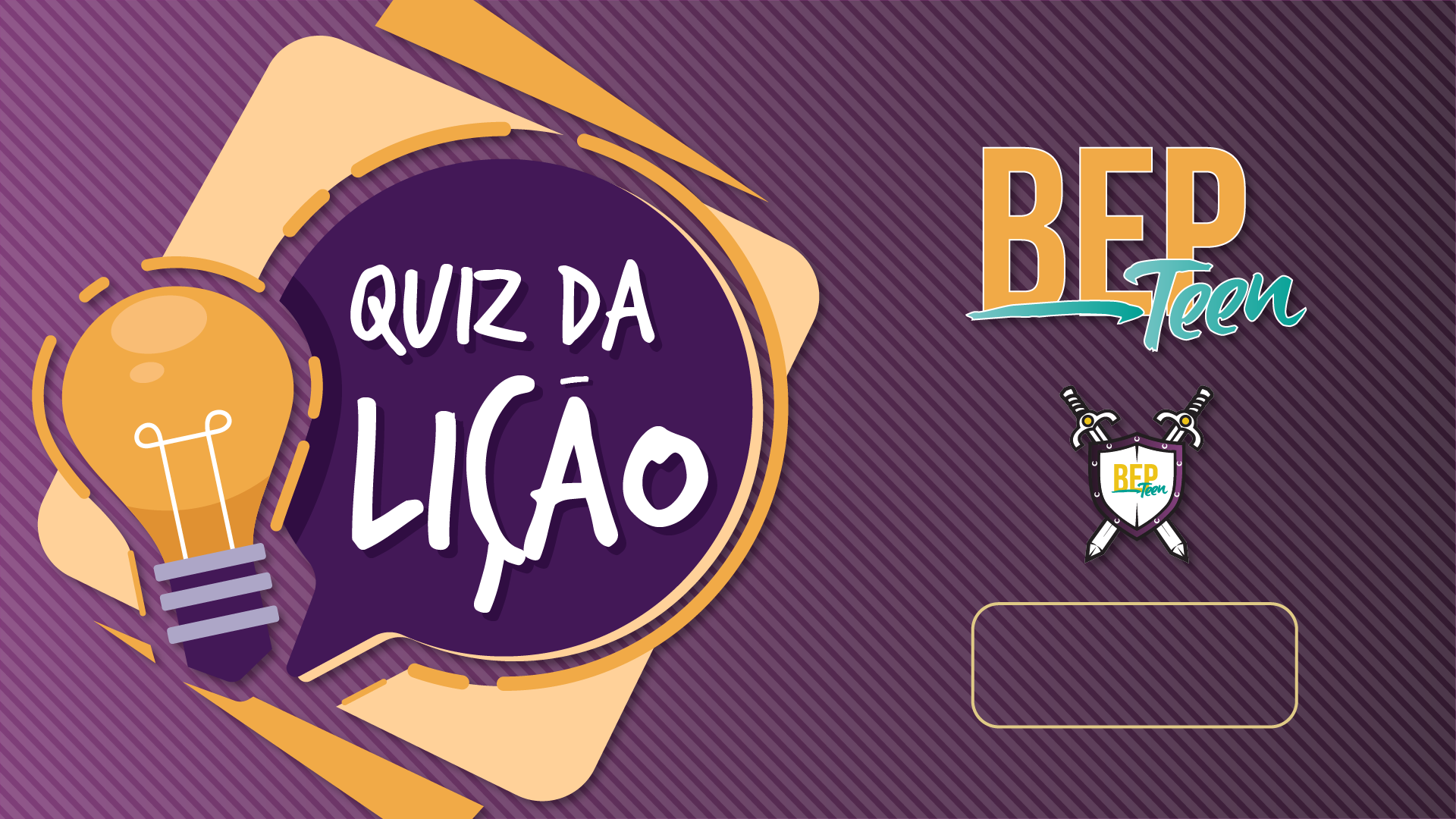 3° trimestre 2021
          Lição 12
1
De acordo com o Texto-Chave, como a mulher
da história foi identificada?
A
C
Uma filha de Israel
Da linhagem de Raabe
B
D
Do clã de Judá
Uma pecadora
2
Que história Jesus contou para Simão com a
intenção de fazê-lo refletir?
A
C
Da ovelha perdida
Dos dois endividados
B
D
Do bom samaritano
Do espinheiro e da figueira
3
Quanto custava aproximadamente o perfume
com o qual Maria ungiu os pés de Jesus?
A
C
300 denários
200 denários
B
D
250 denários
150 denários
4
O que significava o ato de beijar os pés de
alguém?
A
C
Cordialidade e hospitalidade
Bondade e paciência
B
D
Submissão e alegria
Respeito e consideração
5
Com o que a gratidão foi comparada na lição
de Quarta?
A
C
Uma via de mão dupla
Um músculo
B
D
Uma montanha-russa
Um prato de comida ao faminto
6
Na lição de sexta, de acordo com um estudo,
que medalhistas olímpicos foram indicados
como sendo mais felizes?
A
C
Os que ficaram em primeiro lugar
Os que ganharam bronze
B
D
Os que concluíram a corrida
Os que ganharam prata
7
Onde morava Simão, o fariseu curado de lepra
por Jesus?
A
C
Jerusalém
Persépolis
B
D
Cafarnaum
Betânia
8
Maria havia obedecido à sugestão de quem
para ungir Jesus?
A
C
De Lázaro
Dos discípulos
B
D
De Marta
Do Espírito Santo
9
Para onde Judas foi depois da festa na casa de
Simão?
A
C
Para a sinagoga
Para o Sinédrio
B
D
Para o palácio do sumo sacerdote
Para sua casa
10
Que repreensão Jesus fez a Simão?
A
C
Ele não O recebera na porta
Ele não Lhe havia dado água para lavar os pés
B
D
Ele mandou que os empregados servissem o Mestre
Ele havia tratado mal Maria na festa